COMMISSIONE ALPHA 2018
Giovanni Aniello - Monza
Antonella Bolzoni - Arcore
Avis Spini -sez. carceraria
Mara Sporzon - Limbiate
Maria Antonietta Vago - Desio
ACCOGLIENZA: linee-guida e materiali condivisi per la conduzione delle attività di accoglienza;

TEST A2: progettazione e produzione condivisa di test A2;

PROPOSTA INTRODUZIONE PROVA INTERAZIONE-PRODUZIONE ORALE NEI TEST A2 DEL CPIA
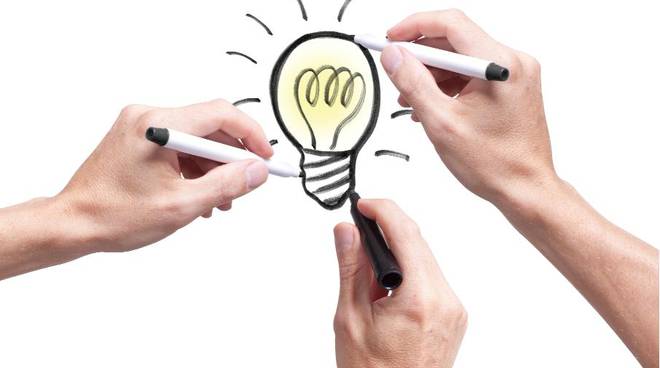 COMMISSIONE ALPHA 2018: ACCOGLIENZA
AAVV, Sillabo di riferimento per i livelli di competenza in italiano L2: Livello A1, a c. Enti certificatori dell’italiano L2, 2012 
AAVV, Sillabo di riferimento per i livelli di competenza in italiano L2: Livello A2, a c. Enti certificatori dell’italiano L2, 2012
J. Beacco, D.Little, C. Hedges, L’integrazione linguistica dei migranti adulti - Guida per ’elaborazione di strategie e la loro attuazione, Consiglio d’Europa, - Italiano LinguaDue, 2014. 
C. Bargellini, A. Bolzoni, P. Perrella; Benvenuto. Test di ingresso e strumenti per l’accoglienza, Fondazione ISMU, FEI, 2015
1) Predisposizione di materiali per la valutazione dei livelli base pre-A1, A1, A2.
Le conoscenze morfosintattiche e lessicali: vengono valutate 
trasversalmente e attraverso materiali appositamente progettati
FOCUS: ABILITÀ
Immagini raffiguranti domini dei livelli base.

Immagini-stimolo per la produzione/interazione orale e scritta.

Prima stima delle competenze morfosintattiche e lessicali
A. Bolzoni, C. Bargellini, P. Perrella, Benvenuto. Test di ingresso e strumenti per l’accoglienza, 

Fondazione ISMU, FEI, 2015.
 Pubblicazione scaricabile dal sito ISMU
COMMISSIONE ALPHA 2018: ACCOGLIENZA
AAVV, Sillabo di riferimento per i livelli di competenza in italiano L2: Livello A1, a c. Enti certificatori dell’italiano L2, 2012 
AAVV, Sillabo di riferimento per i livelli di competenza in italiano L2: Livello A2, a c. Enti certificatori dell’italiano L2, 2012
J. Beacco, D.Little, C. Hedges, L’integrazione linguistica dei migranti adulti - Guida per ’elaborazione di strategie e la loro attuazione, Consiglio d’Europa, - Italiano LinguaDue, 2014. 
C. Bargellini, A. Bolzoni, P. Perrella; Benvenuto. Test di ingresso e strumenti per l’accoglienza, Fondazione ISMU, FEI, 2015
1) Predisposizione di materiali per la valutazione dei livelli base pre-A1, A1, A2.
Le conoscenze morfosintattiche e lessicali: vengono valutate 
trasversalmente e attraverso materiali appositamente progettati
FOCUS: ABILITÀ
2) Stesura di una guida per il docente:
Cornice scientifica di riferimento
Obiettivi
Struttura
Materiale di supporto per la valutazione della competenza in letto-scrittura
COMMISSIONE ALPHA 2018: TEST A2
Progettazione e produzione condivisa di nuovi test A2
Nell’incontro del 18 aprile abbiamo stabilito la suddivisione del lavoro tra le sedi:
Sede di Arcore: prove di ascolto + registrazione audio;
Sede carceraria: prove di interazione scritta;
Sede di Desio:  prove di lettura;
Sede di Monza:  prove di lettura;
Sede di Limbiate:  prove di lettura.
INVIO DEL MATERIALE DI SUPPORTO PER LA PROGETTAZIONE
6 prove complete
In caso di necessità, le commissioni d’esame assembleranno altre prove  a partire dalle batterie esistenti
COMMISSIONE ALPHA 2018: TEST A2 – produzione orale
Proposta introduzione prova di abilità produttiva orale nei test A2 del CPIA
Produzione: dialogo
Produzione: breve monologo
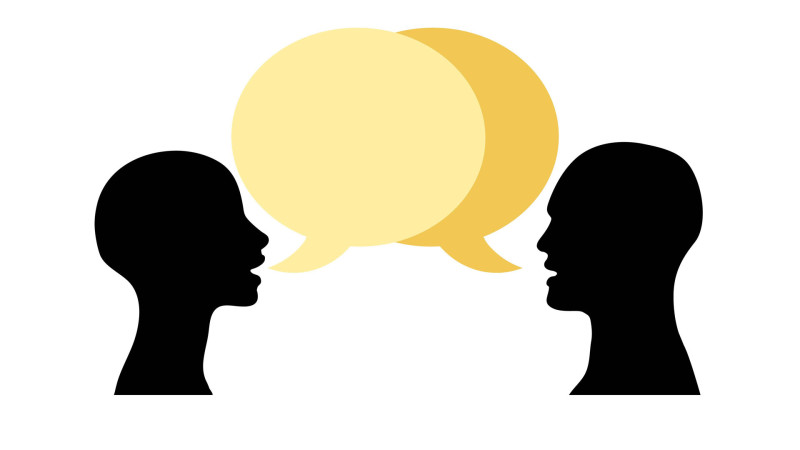 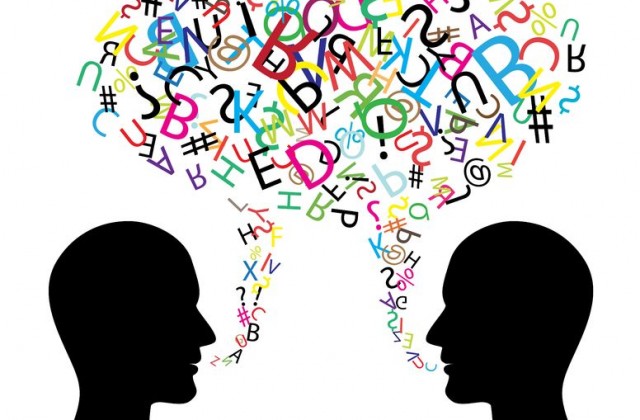 DISPONIBILI MATERIALI DI SUPPORTO
PER LA CONDUZIONE: input e situazioni-stimolo per attivare le prove
PER LA VALUTAZIONE: scheda di valutazione con i descrittori e i punteggi
COMMISSIONE ALPHA 2018: TEST A2 – produzione orale
Proposta introduzione prova di abilità produttiva orale nei test A2 del CPIA
Barbara Lazenby-Simpson, Portfolio Europeo delle lingue. L’apprendimento della lingua del paese ospite. Per immigrati adulti, 2012);